护士医疗护理技能培训
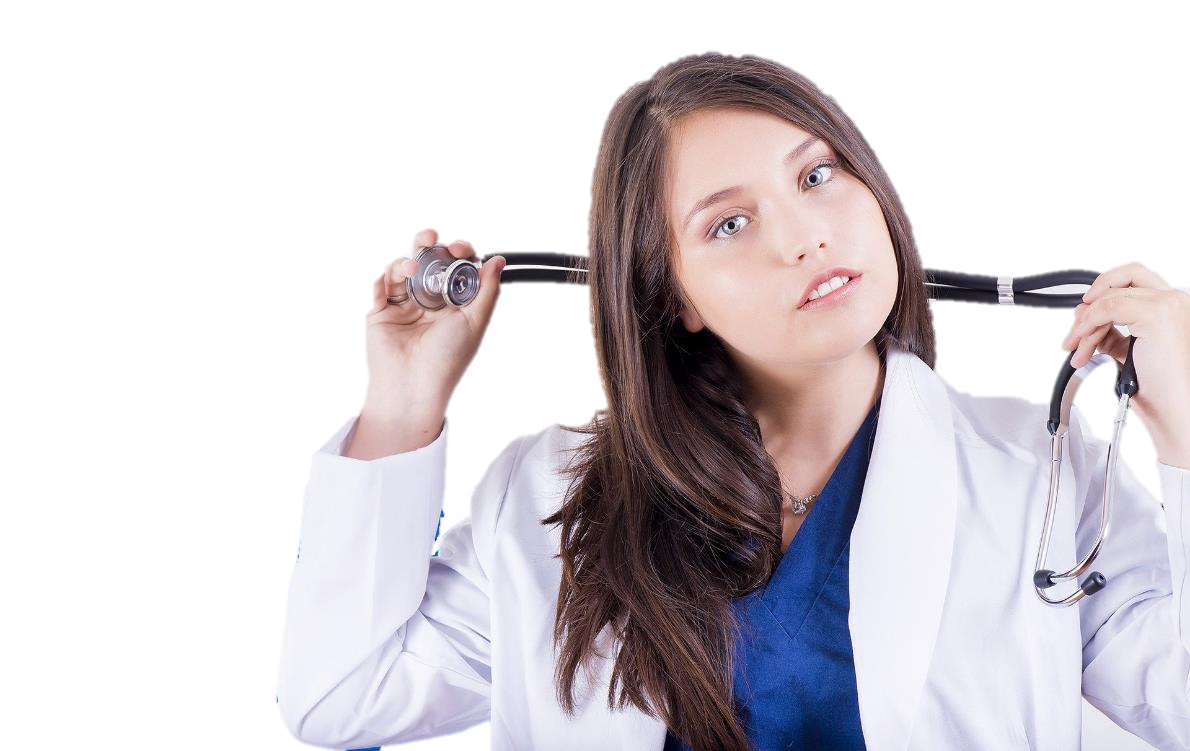 SIMPLE MEDICAL CARE WORK SUMMARY
汇报人：PPT营
CONTENT
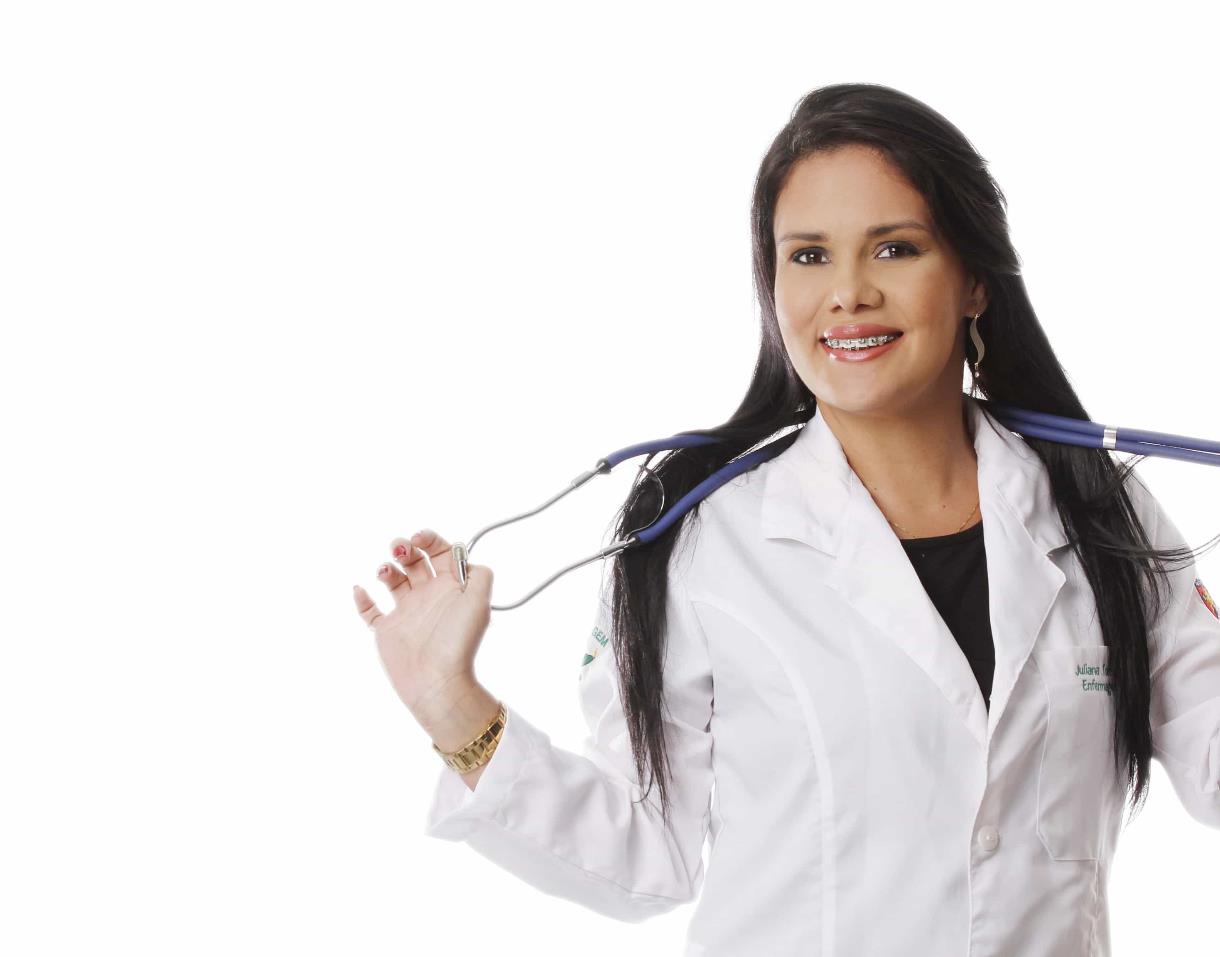 01
02
03
04
三基知识
技能训练
操作要领
注意事项
INPUT TEXT HERE
INPUT TEXT HERE
INPUT TEXT HERE
INPUT TEXT HERE
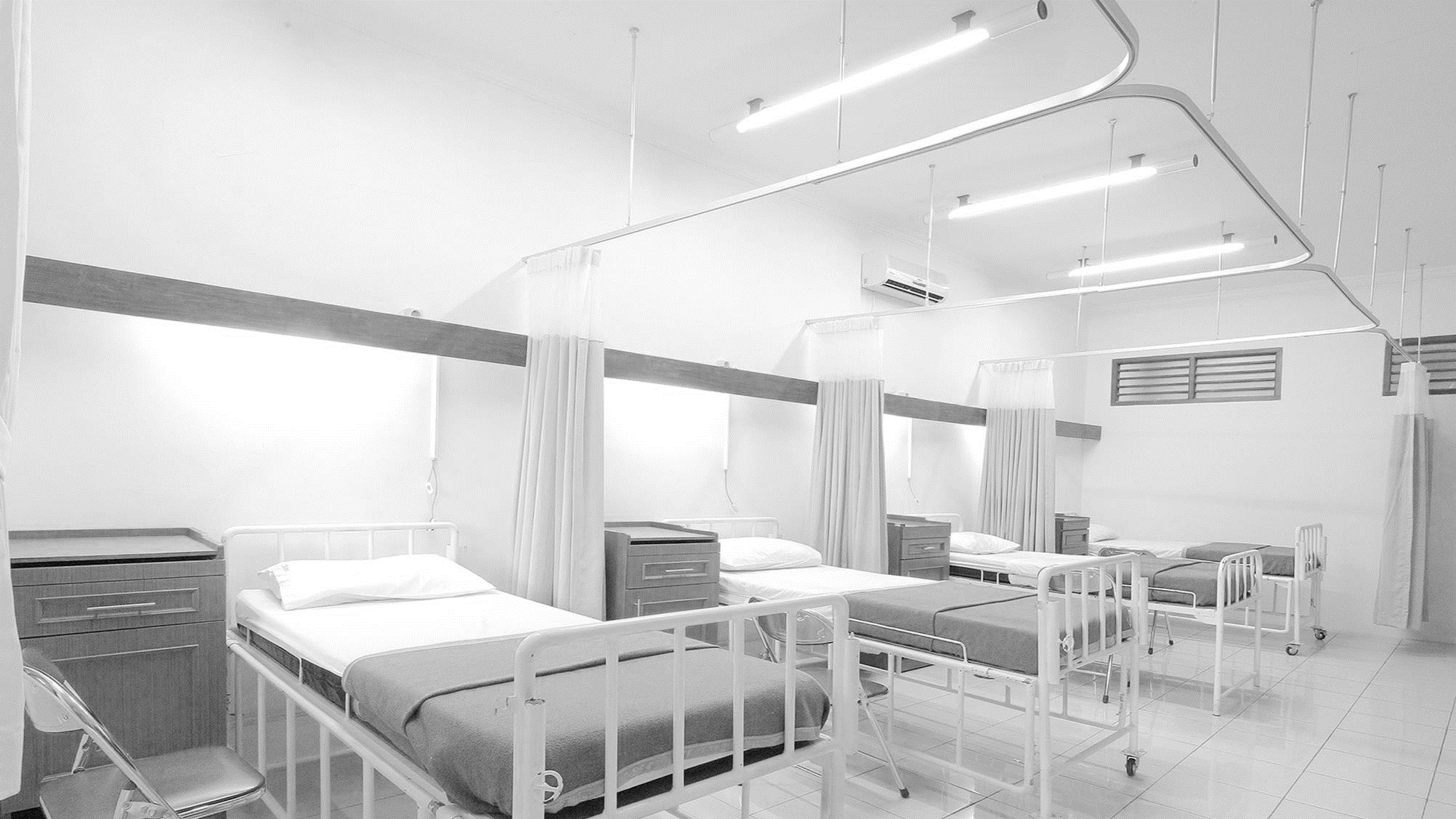 01
三基知识
INPUT TEXT HERE
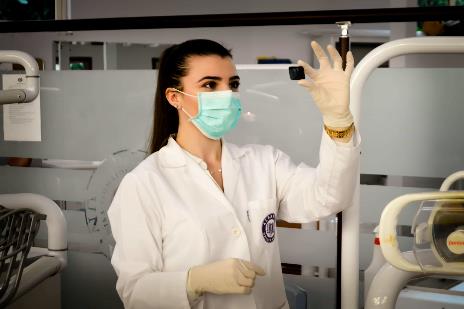 02
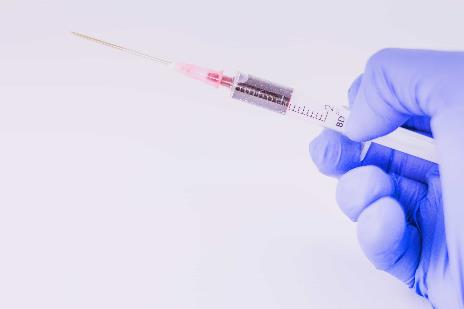 01
知识点一
知识点二
您的内容打在这里，或者通过复制您的文本您的内容打在这里您的内容打在这里
您的内容打在这里，或者通过复制您的文本您的内容打在这里您的内容打在这里
04
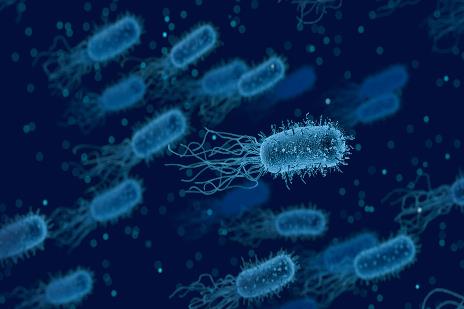 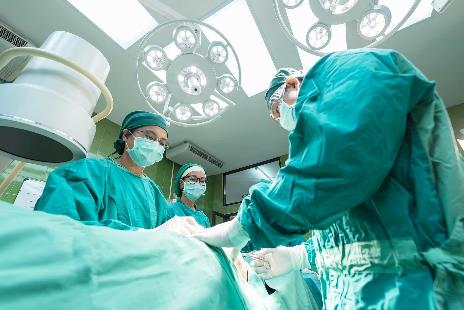 03
知识点三
知识点四
您的内容打在这里，或者通过复制您的文本您的内容打在这里您的内容打在这里
您的内容打在这里，或者通过复制您的文本您的内容打在这里您的内容打在这里
编辑标题
编辑标题
点击文本框即可进行编辑输入相关内容点击文本框即可进行编辑输入相关内容
点击文本框即可进行编辑输入相关内容点击文本框即可进行编辑输入相关内容
编辑标题
编辑标题
点击文本框即可进行编辑输入相关内容点击文本框即可进行编辑输入相关内容
点击文本框即可进行编辑输入相关内容点击文本框即可进行编辑输入相关内容
添加标题
编辑标题
编辑标题
点击文本框即可进行编辑输入相关内容点击文本框即可进行编辑输入相关内容
点击文本框即可进行编辑输入相关内容点击文本框即可进行编辑输入相关内容
编辑标题
编辑标题
编辑标题
编辑标题
点击文本框即可进行编辑输入相关内容点击文本框即可进行编辑输入相关内容点击文本框即可进行编辑输入相关内容
点击文本框即可进行编辑输入相关内容点击文本框即可进行编辑输入相关内容点击文本框即可进行编辑输入相关内容
点击文本框即可进行编辑输入相关内容点击文本框即可进行编辑输入相关内容点击文本框即可进行编辑输入相关内容
点击文本框即可进行编辑输入相关内容点击文本框即可进行编辑输入相关内容点击文本框即可进行编辑输入相关内容
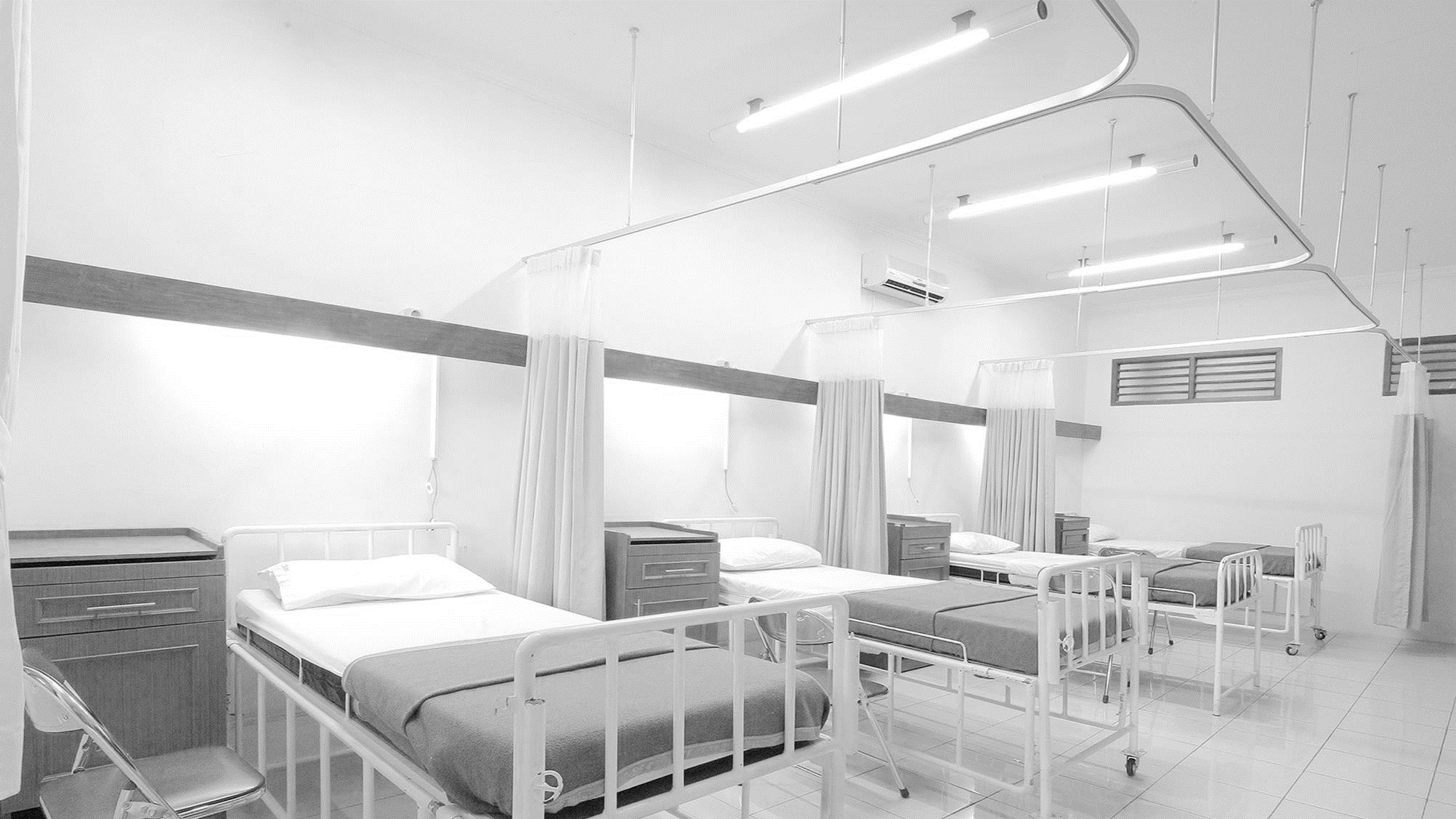 02
技能训练
INPUT TEXT HERE
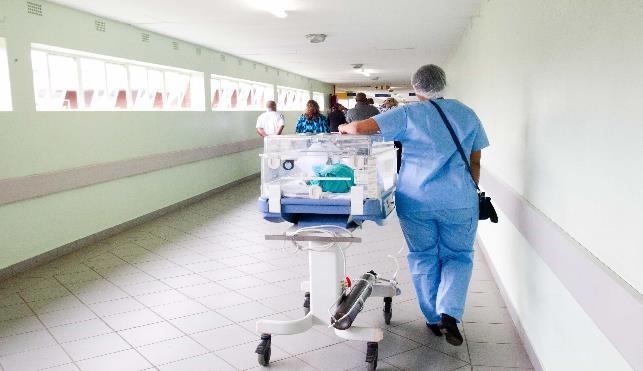 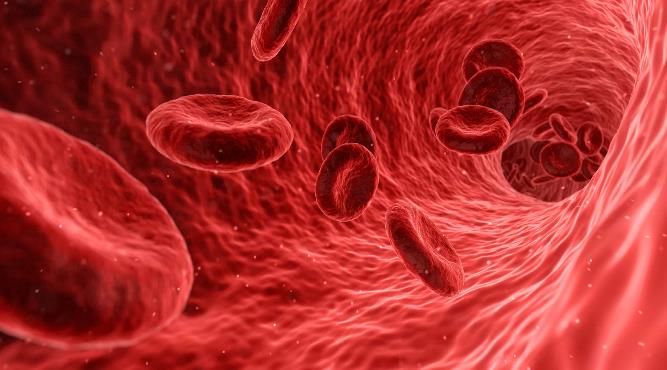 标题文字添加
请在此处添加详细描述文本，在这里输入文本
请在此处添加详细描述文本，在这里输入文本，更改文字文本。请在此处添加详细描述文本，在这里输入文本，更改文字文本。请在此处添加详细描述文本，在这里输入文本，更改文字文本。
工作计划
工作计划
点击文本框即可进行编辑输入相关内容点击文本框即可进行编辑
点击文本框即可进行编辑输入相关内容点击文本框即可进行编辑
工作计划
工作计划
点击文本框即可进行编辑输入相关内容点击文本框即可进行编辑
点击文本框即可进行编辑输入相关内容点击文本框即可进行编辑
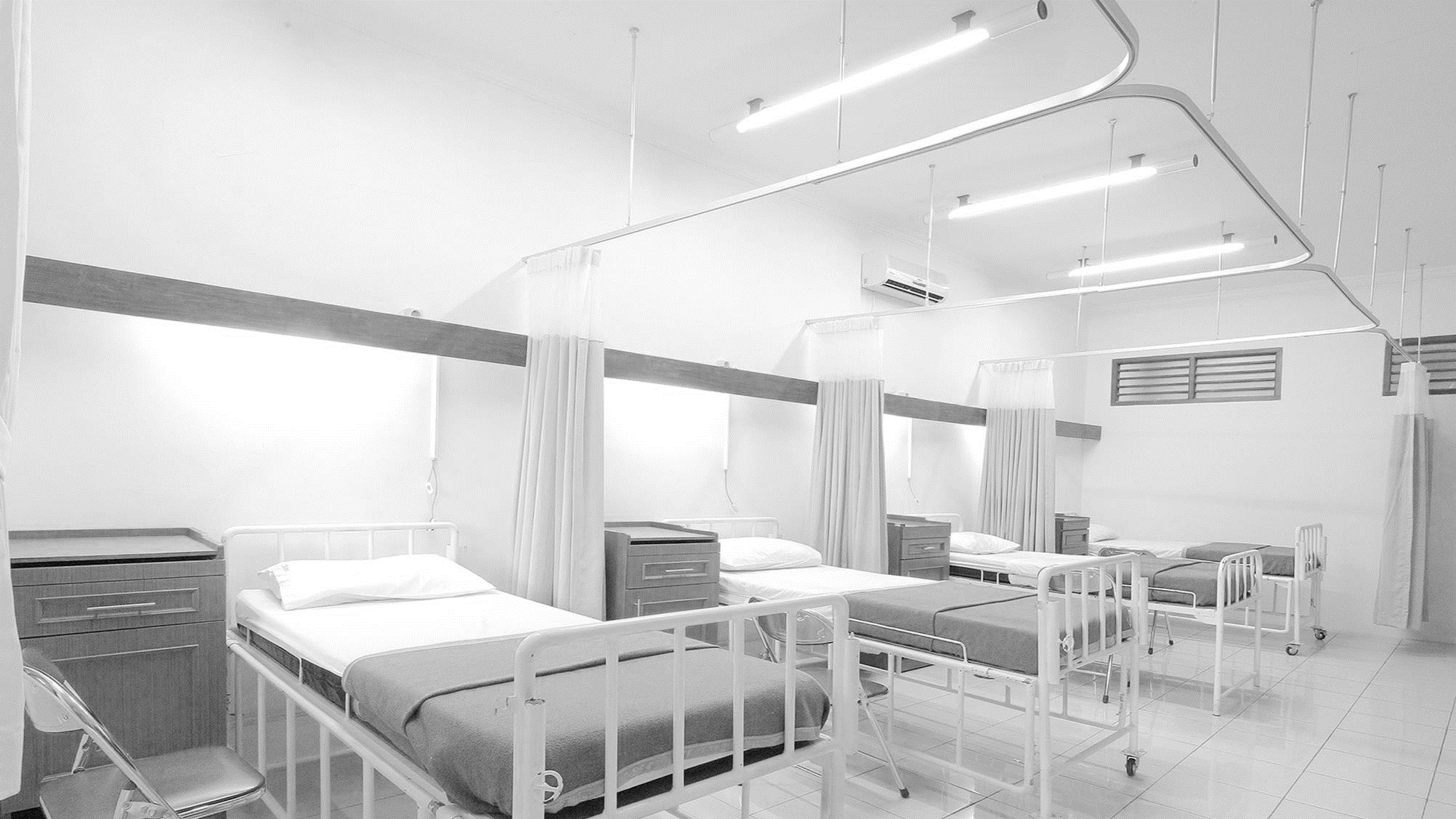 03
操作要领
INPUT TEXT HERE
标题文本内容
标题文本内容
标题文本内容
您的内容打在这里，或者通过复制您的文本您的内容打在这里您的内容打在这里
您的内容打在这里，或者通过复制您的文本您的内容打在这里您的内容打在这里
您的内容打在这里，或者通过复制您的文本您的内容打在这里您的内容打在这里
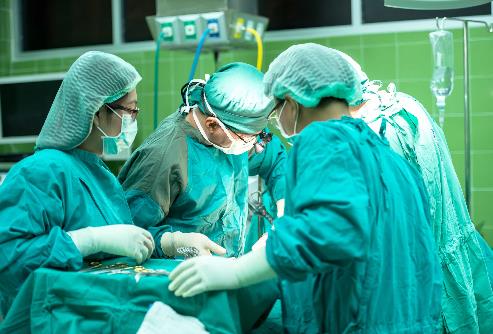 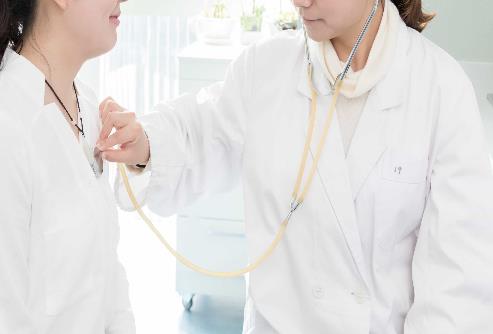 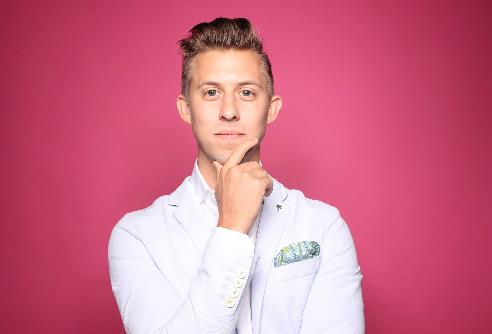 标题文本内容
标题文本内容
标题文本内容
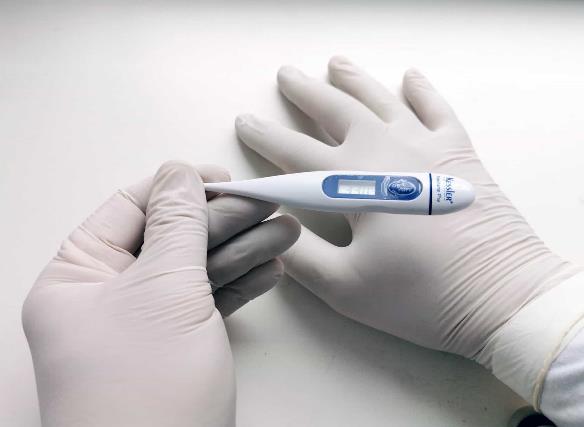 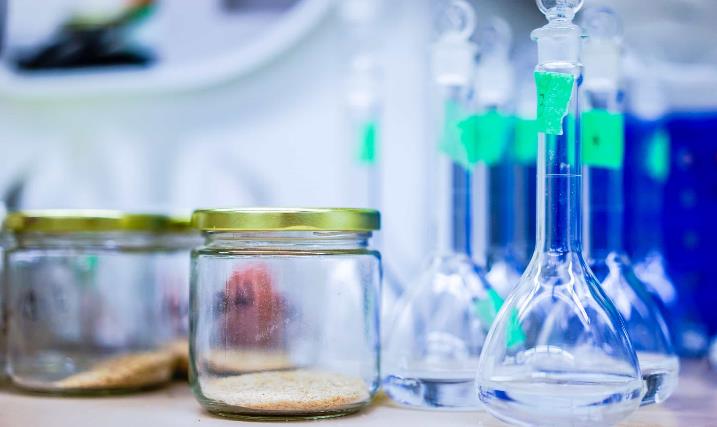 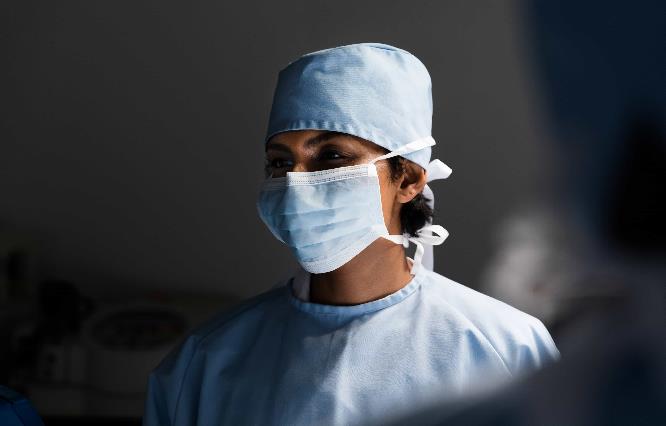 您的内容打在这里，或者通过复制您的文本您的内容打在这里您的内容打在这里
您的内容打在这里，或者通过复制您的文本您的内容打在这里您的内容打在这里
您的内容打在这里，或者通过复制您的文本您的内容打在这里您的内容打在这里
编辑标题
点击文本框即可进行编辑输入相关内容点击文本框即可进行编辑输入相关内容
P1
编辑标题
编辑标题
P4
P2
点击文本框即可进行编辑输入相关内容点击文本框即可进行编辑输入相关内容
点击文本框即可进行编辑输入相关内容点击文本框即可进行编辑输入相关内容
P3
编辑标题
点击文本框即可进行编辑输入相关内容点击文本框即可进行编辑输入相关内容
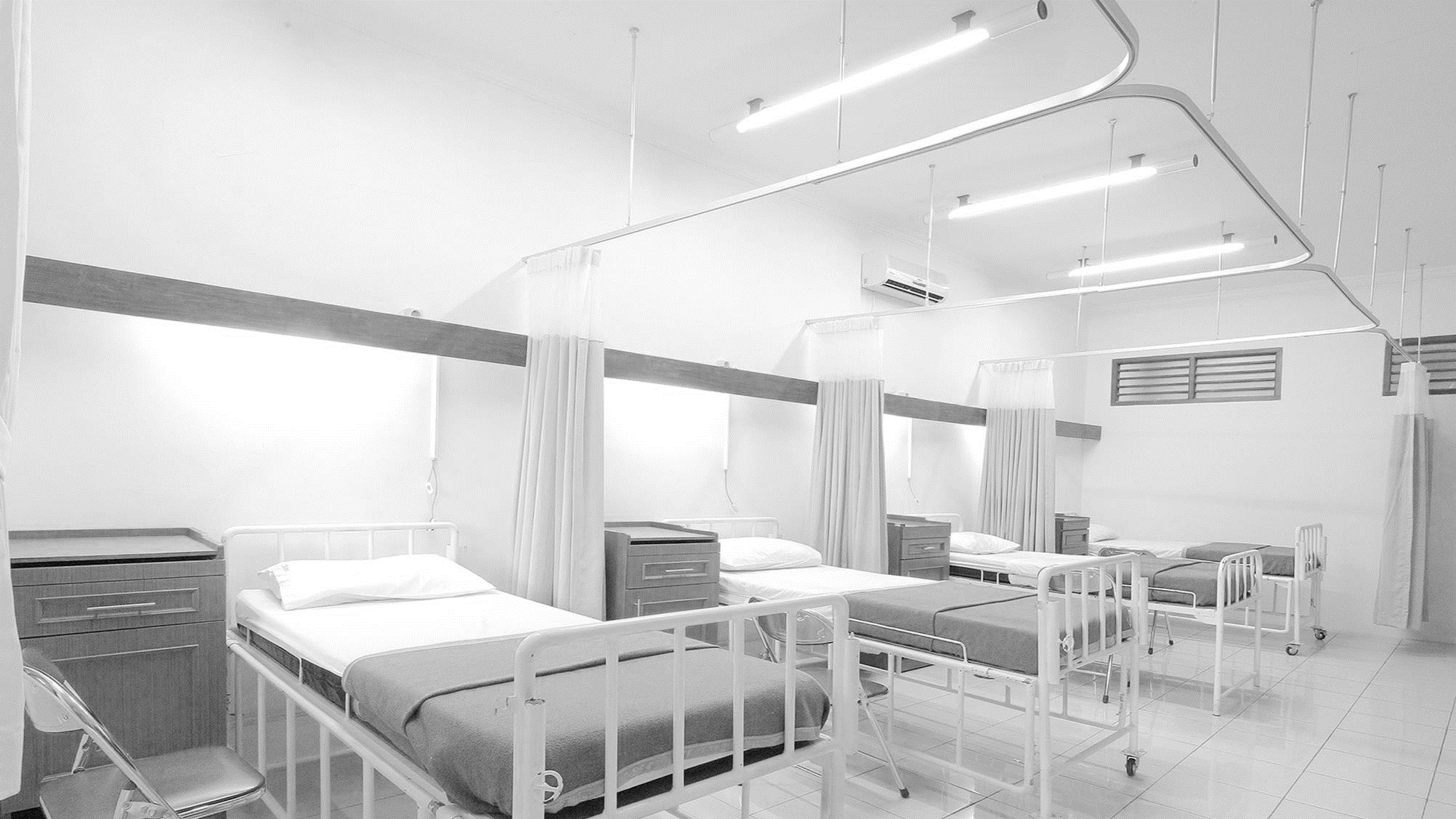 04
注意事项
INPUT TEXT HERE
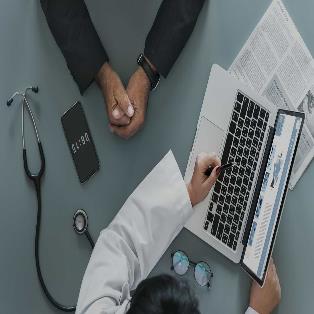 文字添加
文字添加
文字添加
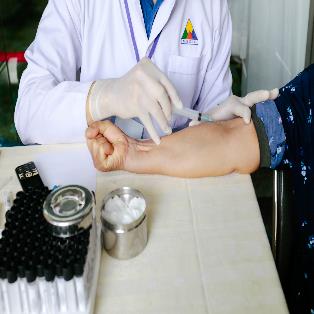 请在此处添加详细描述文本，在这里输入文本请在此处添加详细描述文本
请在此处添加详细描述文本，在这里输入文本请在此处添加详细描述文本
请在此处添加详细描述文本，在这里输入文本请在此处添加详细描述文本
请在此写入标题
请在此写入标题
单击此处添加简要内容,单击此处添加简要内容
单击此处添加简要内容,单击此处添加简要内容
请在此写入标题
请在此写入标题
单击此处添加简要内容,单击此处添加简要内容
单击此处添加简要内容,单击此处添加简要内容
请在此写入标题
请在此写入标题
单击此处添加简要内容,单击此处添加简要内容
单击此处添加简要内容,单击此处添加简要内容
谢谢您的关注
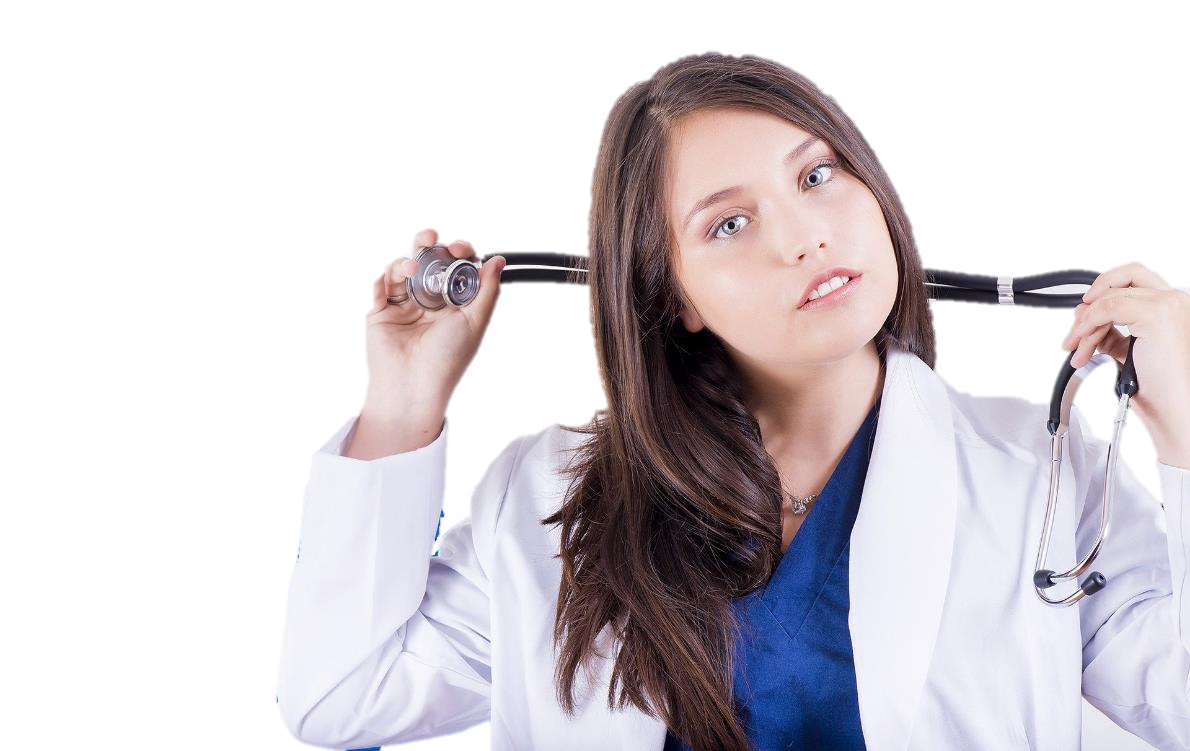 SIMPLE MEDICAL CARE WORK SUMMARY
汇报人：PPT营
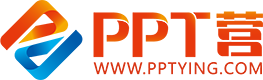 10000+套精品PPT模板全部免费下载
PPT营
www.pptying.com
[Speaker Notes: 模板来自于 https://www.pptying.com    【PPT营】]